«Живая и мертвая вода» Беседа-эксперимент по экологическому воспитанию
Тема: Вода
Цель:  развить у учащихся  представление о значении воды и необходимости ее сбережения  
Задачи занятия:  
- расширить и закрепить у воспитанников знания о воде, как об уникальном веществе, без которого невозможна жизнь;
- познакомить ребят со свойствами воды;
- рассказать детям о «живой» и  о «мертвой» воде;
- исследовать проблему загрязнения воды
Оборудование: 
Компьютер
Флешкарта с презентацией
6 ёмкостей с водой
Графин с холодной водой
Графин с горячей водой
Сахар
3 листа цветной бумаги
2 баночки краски: синяя и красная
Телеграмма
 Раздаточный материал
Организационный момент
Дети садятся на места и готовятся к занятию.
    На мониторе представлены Тема, Цель, Задачи занятия и указано используемое оборудование
Ход занятия
- Добрый день! Сегодняшнее наше занятие посвящено самому интересному веществу на планете, а вот о каком веществе мы будем говорить, попробуйте угадать?
Что вниз вершиной растет?
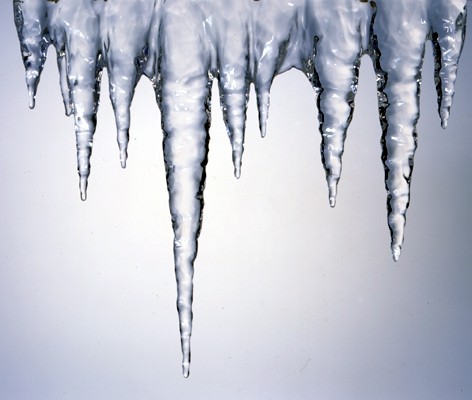 (Сосулька)
Рассыпался горох на тысячу дорог,никто его не соберет.
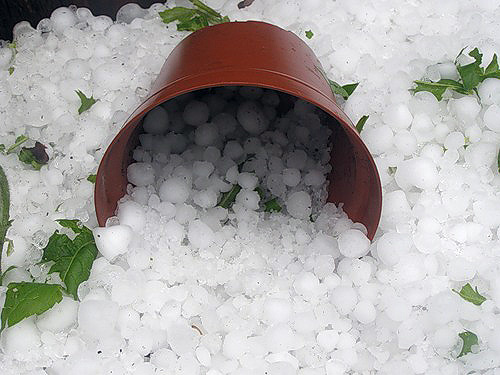 (Град)
Он пушистый, серебристый, белый, белый, Чистый, чистый, ватой назем лег.
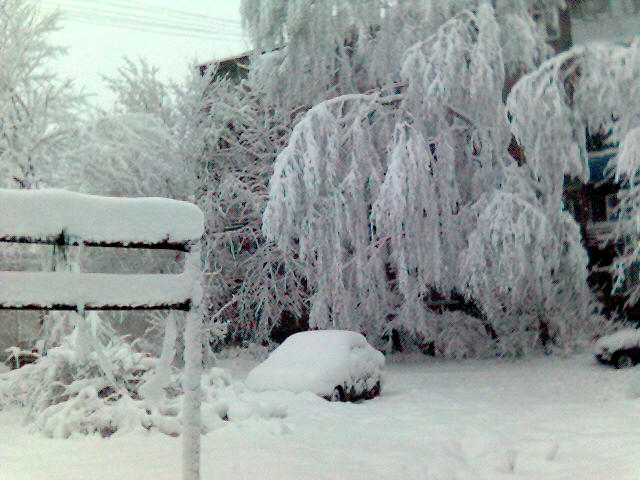 (Снег)
Молоко над речкой плыло,
Ничего не видно было.
Растворилось молоко 
Стало видно далеко.
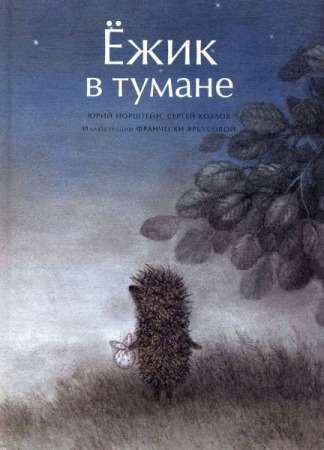 (Туман)
- Какое вещество «спряталось» в загадках?
                              (Ответы детей)
Работа по теме занятия:
- Давайте подумаем, где в природе мы встречаемся с водой? А пока вы думаете, я прочитаю вам стихотворение?
Вы слыхали о воде?
Говорят, она везде!
В луже, в море, в океане,
И в водопроводном кране.
Как сосулька замерзает,
В лес туманом заползает.
Ледником в горах зовется,
Лентой серебристой вьется.
Средь высоких стройных елей
Рушится потоком селей.
На плите у вас кипит,
Паром чайника шипит,
Растворяет сахар в чае.
Мы ее не замечаем,
Мы привыкли, что вода –
Наша спутница всегда.
Без нее вам не умыться,
Ни наесться, ни напиться!
Смею вам я доложить:
Без воды нам не прожить!
Конец 1 части!